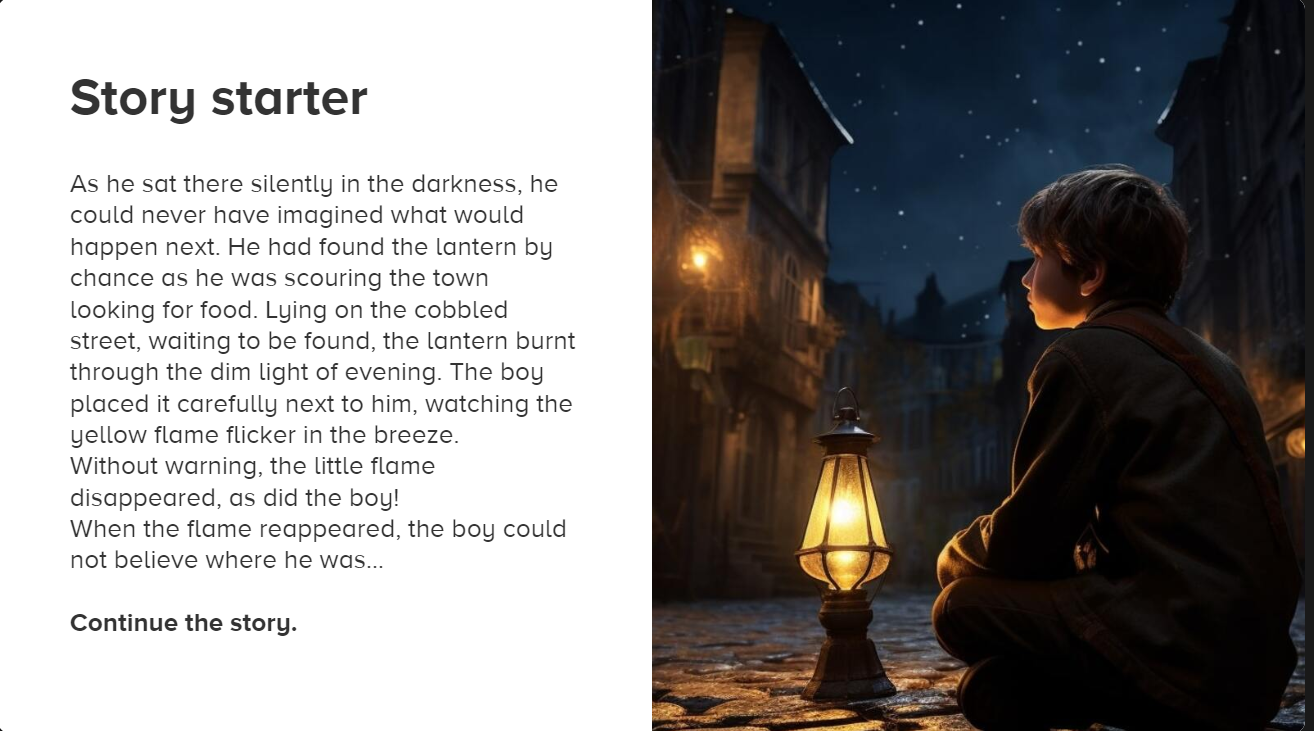 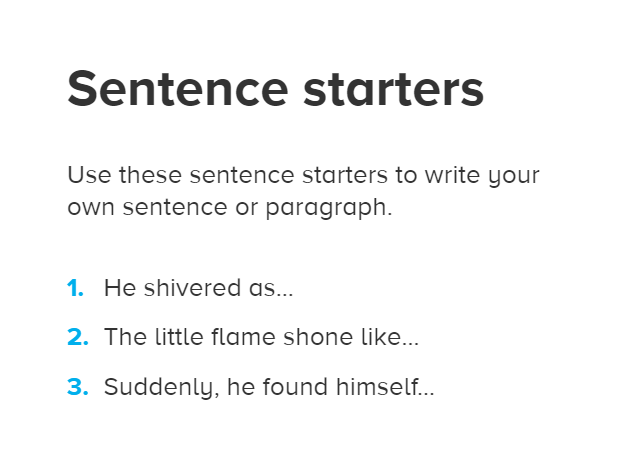 Questions to help you with ideas
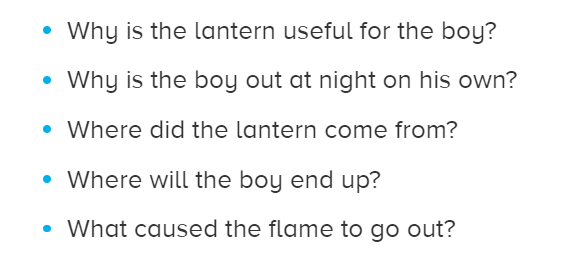 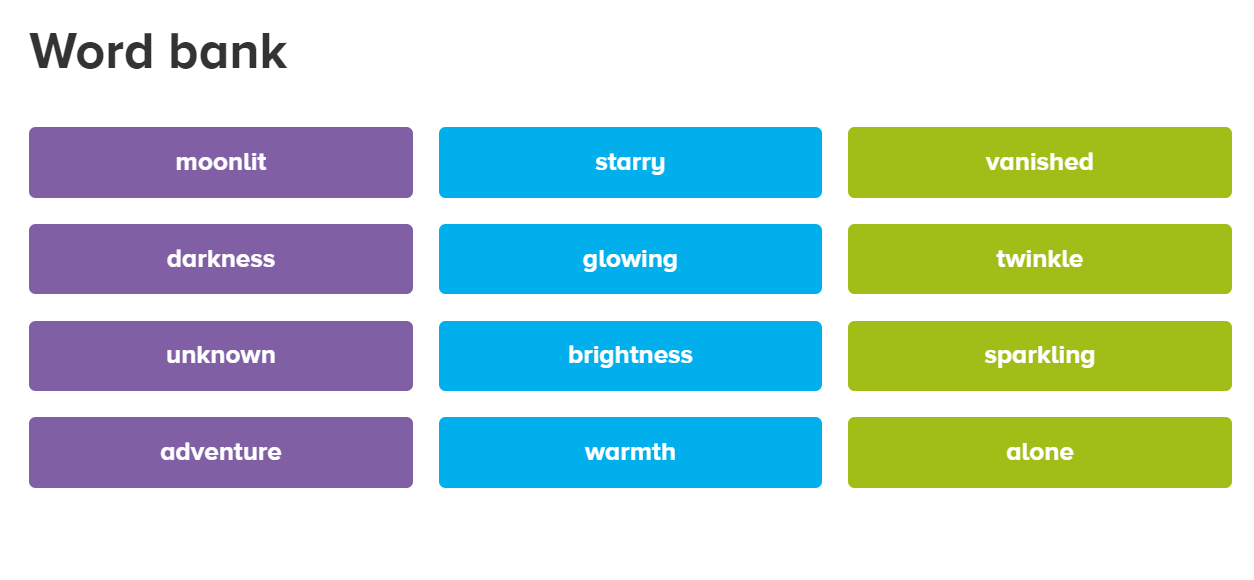